Phase 1: Opportunity assessment
Define vision
Market research
Segment analysis
Competitor analysis
SWOT analysis
Phase 2: Business model
Solution definition
Positioning
Personas
Pricing
Go-to-market
Phase 3: Business plan
Set goals
Set initiatives
Build strategy roadmap
Week
1
2
3
4
5
6
7
8
Date
Milestone 3
Date
Milestone 2
Date
Milestone 1
Explore a wide variety of strategy and planning templates in Aha! FREE for 30-days.
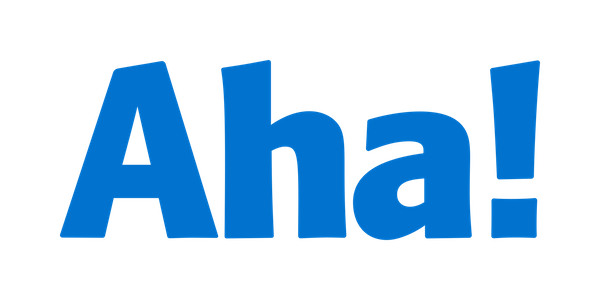